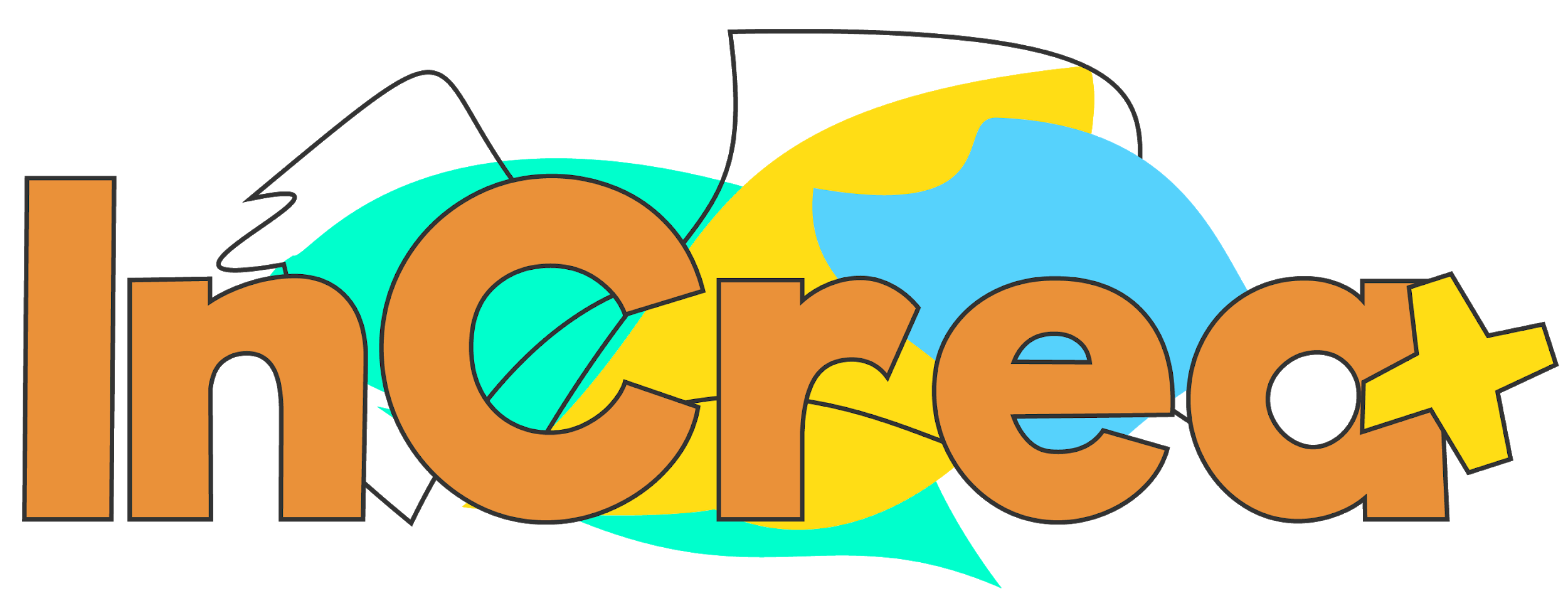 Inclusive CREAtivity through Educational Artmaking
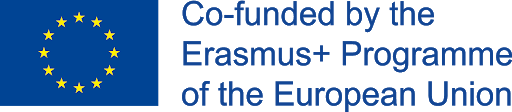 This project has been funded with the support from the European Union.
This material reflects the views only of the author, and the Commission cannot be held responsible for any use which may be made of the information contained therein.
LIFE SKILLS:LE ABILITA’ DEL 21° SECOLO PER UN’EDUCAZIONE INCLUSIVA
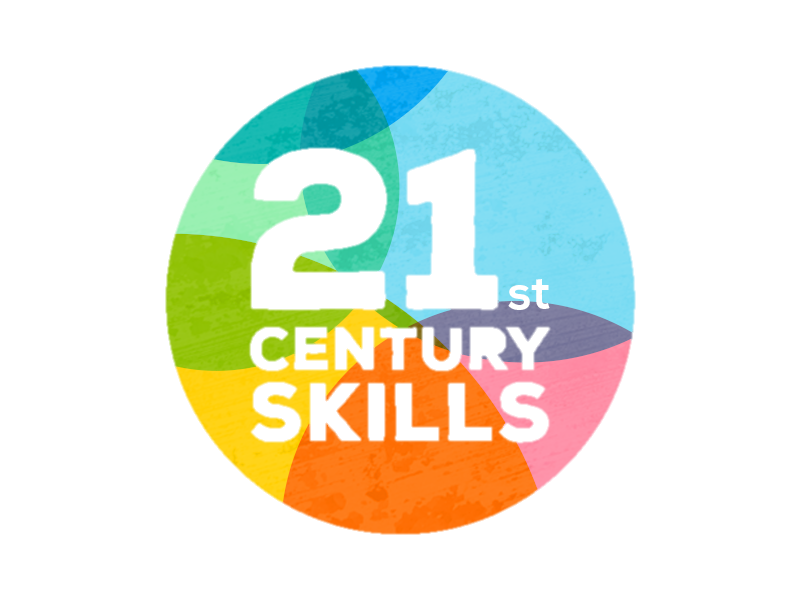 OBIETTIVO: Sviluppare un approccio innovativo all’educazione inclusiva basato sui più recenti approcci teorici: Sviluppo Positivo, Universal Design for Learning,  Inclusione e Life Skills
Utilizzando i media artistici, il processo creativo e le opere d'arte sviluppare:

la consapevolezza positiva di sé, 
la regolazione del proprio comportamento, 
le abilità sociali, aumentare,  
il benessere personale 
la partecipazione
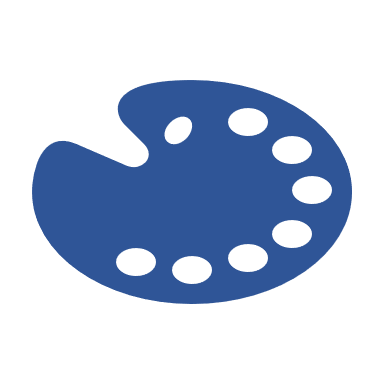 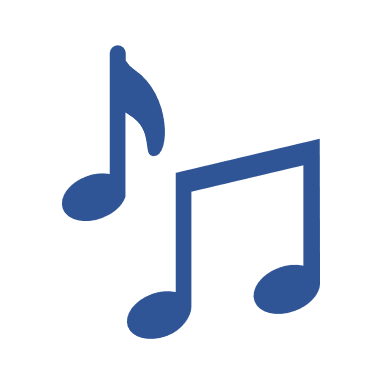 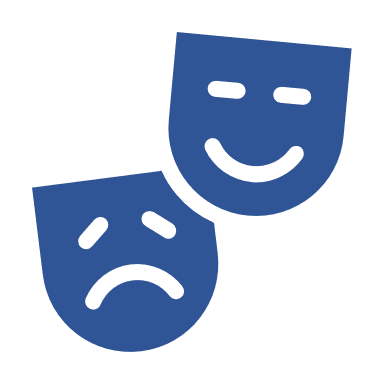 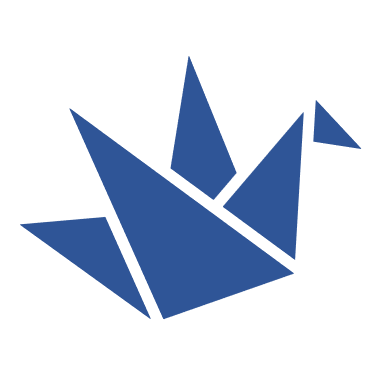 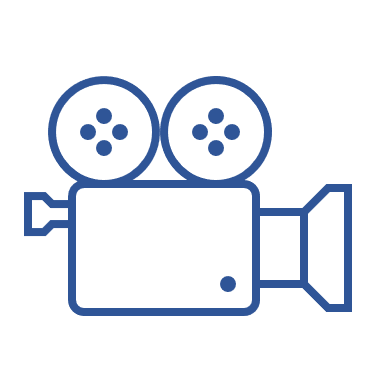 Le abilità del 21° secolo
1.Learning skills (Critical Thinking, Creativity, Collaboration, Communication, Problem solving)
2.Literacy Skills (Information Literacy, Media Literacy, Technology Literacy)
3.Life Skills (Empathy, Flexibility and Adaptability, Leadership, Initiative and Self-Direction, Social and Cross-Cultural Interaction).
(Trilling & Fadel, 2009)
[Speaker Notes: Lea]
L’Organizzazione Mondiale della Sanità promotrice delle Life Skills
Abilità cognitive, emotive e relazionali di base che consentono alle persone di operare con competenza sia sul piano individuale che sociale
Il loro  sviluppo consente di mettersi in relazione con gli altri, di rispondere alle richieste del contesto e ai cambiamenti nella vita quotidiana 
(WHO/MNH/PSF 793.7)
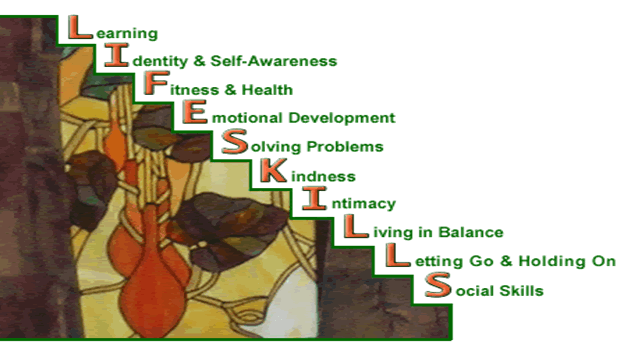 Le Life Skills nelle dichiarazioni di organismi internazionali
…per  l’inclusione delle persone con 
e senza vulnerabilità
(Organizzazione Mondiale della Sanità, OMS; 1999)
Basic Life Skills per la partecipazione nel  mondo del lavoro: 
abilità comunicative,
capacità di lavorare in team,
abilità di problem-solving,
apprendimento autoregolato.
…per migliorare l’occupabilità dei lavoratori e la produttività delle aziende, 
per garantire una vita professionale di qualità 
(Organizzazione Internazionale del Lavoro, ILO; 
Brewer, 2013)
I TEMI DEL 21° SECOLO
CONSAPEVOLEZZA GLOBALE
ALFABETIZZAZIONE FINANAZIARIA, ECONOMICA, E IMPRENDITORIALITA’
ALFABETIZZAZIONE CIVICA 
ALFABETIZZAZIONE ALLA SALUTE
Ai giovani del 21 secolo sarà richiesto un uso SMART  delle Life Skills, di declinarle in maniera flessibile ed efficace, adattandole di volta in volta alle tematiche del loro tempo.
Coltivare le Life Skills consente di soddisfare 3 bisogni psicologici di base:
Autonomia, ovvero percepirsi come l’origine del proprio comportamento e il senso di avere il timone per orientare la propria vita  
 
Competenza, ovvero il senso di efficacia nelle interazioni con il contest sociale di riferimento e di sperimentare le opportunità di esercitare ed esprimere le proprie capacità 
 
Relazionalità, ovvero il senso di appartenenza sperimentato rispetto agli altri membri della comunità il sentirsi connessi agli altri, l’occuparsi degli altri e l’essere al centro dell’attenzione degli altri   
(Deci & Ryan, 2000; Ryan & Deci, 2000; Hodges et al., 2015)
Life Skill come…
Decision making (prendere decisioni): consente di affrontare in maniera produttiva le decisioni che le persone sono chiamate a prendere nella vita

Problem solving (capacità di risolvere i problemi):  permette di affrontare i problemi della vita in modo costruttivo, evitando la tendenza ad un’eccessiva procrastinazione 

Pensiero creativo:  per affrontare le sfide della vita quotidiana e quelle che in futuro in modo particolare le nuove generazioni saranno chiamate ad affrontare a prescindere dai loro livelli di funzionamento.
Life Skill come…
Pensiero critico: l’abilità ad analizzare le informazioni e le esperienze in maniera obiettiva, ricercando dati e confrontando prove e posizioni diverse.  

Comunicazione efficace: sapersi esprimere, sia sul piano verbale che non verbale, con modalità appropriate rispetto alle caratteristiche dei contesti in cui ci si trova inseriti e alle finalità delle relazioni che si instaurano.
Life Skill come…
Capacità di relazioni interpersonali:  mettersi in relazione e a interagire con gli altri in maniera positiva, riuscire a creare e mantenere relazioni amichevoli.  



Autoconsapevolezza:  riconoscere le proprie necessità, i propri punti di forza e di debolezza anche al fine di progettare quanto necessario per la valorizzazione e realizzazione di sé.
Life Skill come…
Empatia:  “mettersi nei panni degli altri”, capire e accettare punti di vista diversi dai propri, di dimostrare ‘sensibilità’ nei confronti delle necessità degli altri comprese quelle richiedenti cure, aiuti ed assistenze.

Gestione delle emozioni: riconoscere le  emozioni che si associano ai nostri e agli altrui comportamenti.

Gestione dello stress: riconoscere le possibili fonti di stress che possono produrre disagi di diversa entità nella vita quotidiana
Un futuro di qualità  si baserà su  4C
C
Creatività
C
Comunicazione
C
Collaborazione
C
Critica/
pensiero critico
Lavorare insieme per un obiettivo 
Mettere in pratica abilità e conoscenze
Guardare ai problemi in modo nuovo e individuare collegamenti tra temi e discipline
Provare approcci nuovi per  ottenere innovazione e invenzione
Condividere pensieri, quesiti, idee e soluzioni
Le Life Skill nei contesti educativi
sulla gestione del quotidiano
Voce agli studenti...
Abbandono  del percorso formativo anche oltre il 40%,  prestazioni accademiche  comunque limitate e persistere di difficoltà  cognitive (Haza et al. 2014)
Richieste di supporti contro le barriere nei contesti scolastici  e per una progettazione personalizzata ( Vickerman & Blundell, 2010) 
Difficoltà nelle relazioni  sociali per circa il 75% delle persone intervistate
Mancanza di fiducia nella possibilità  di rispondere  in modo adeguato alle richieste  sociali e accademiche
Scarsa soddisfazione per la qualità di vita (Brook e Boaz, 2005)
sulla progettazione del futuro
Limitate aspirazioni professionali,  percorsi formativi e professionali a bassa specializzazione (Hitchings et al., 2001)
‘Bias in concentration’, con minore rappresentazione nei settori scientifici STEM, con maggiori prospettive di carriera e con più alti tassi di retribuzione (Alston, et al., 2002)
Forme di discriminazione e pregiudizio nel contesto lavorativo (Alston, et al., 2002). 
Maggiori difficoltà nel trovare lavoro e nel mantenerlo  per difficoltà nell’adattamento al contesto (Haza et al. 2014)
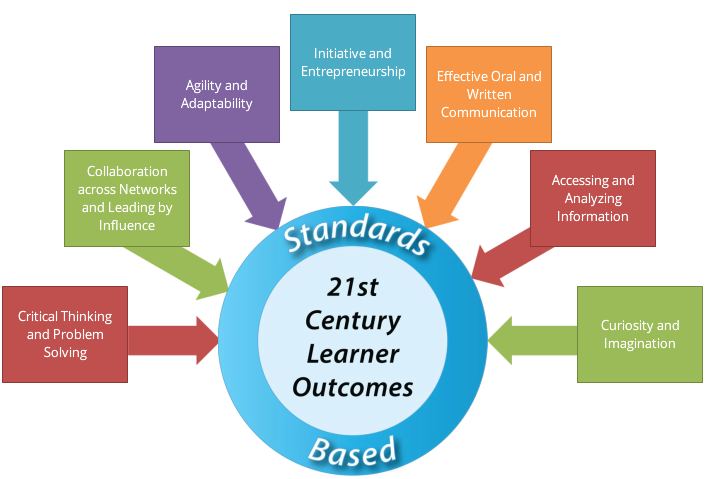 Iniziativa ed imprenditorialità
Agilità ed adattabilità
Comunicazione orale e scritta efficace
I professionisti dello sviluppo hanno il compito di 
aiutare i ragazzi a sviluppare le Life Skills per prepararli alle transizioni  verso l'età adulta 
proponendo esperienze che ne sostengano lo sviluppo
Collaborazione  tra gruppi
Accesso ed elaborazione delle informazioni
Esiti delle attività educative per gli studenti del 21° secolo
Curiosità ed immaginazione
Pensiero critico e soluzione di problemi
La declinazione delle Life Skills  in alcuni programmi  educativi internazionali:  
 il ruolo delle abilità sociali dall’infanzia all’adolescenza
Norman, & Jordan, 2012
Una visione  più ampia ed integrata …
Una valutazione naturalistica, virtuale o diretta, con  un esplicito orientamento alla persona è più informativa per le azioni che seguono  (Puente e McCaffrey, 2013) (Approccio centrato sulla persona) 

Le cognizioni non sono solo basate sulle caratteristiche neurologiche, interne e associate alla diagnosi, del singolo ma anche sugli ambienti in cui i singoli operano (Brock, Rimm-kaufman, et al.2009; Chan, et al.  2008) (Approccio integrato nell’analisi dei processi. )

Una comprensione del comportamento non può non essere bio-psico-sociale, non può non tenere conto  dei diversi contesti in cui si realizzano interazioni verbali e non verbali (Puente e McCaffrey, 2013) (Attenzione alla dimensione sociale).
Le Life Skill nella ricerca internazionale
La rilevanza di una serie di competenze di base nei contesti lavorativi per il successo professionale (Klaus, 2010; Lindsay et al., 2014; Robles, 2012; Savitz-Romer, et al. 2015).  
L’85% del successo professionale dipende dalle soft skills, mentre solamente il 15% è dovuto alle hard skills o competenze professionali specifiche (Watts e Watts, 2008)
Le conoscenze e competenze tecniche contribuiscono al 25% del successo professionale a lungo termine; il restante 75% è dovuto alle soft  skills (Klaus , 2010)
Le università sono chiamate a fornire  in modo sistematico le opportunità per imparare e sperimentare le LS (Abraham & Karns, 2009; Rubin & Dierdorff, 2009, 2011; Bedwell, Fiore, Salas, 2014) .

E’ un compito improrogabile dal momento che le LS sono ormai considerate cruciali per l’accesso e il successo al mondo del lavoro. 
🡪 un particolare significato per gli studenti più vulnerabili come quelli con DSA
Gli interventi per lo sviluppo delle Life Skills
Pongono l’enfasi sul contesto e sugli eventi psicologici individuali (Hayes, Villatte, Levin e Hildebrandt, 2011), sulla loro frequenza, sul loro significato, sulle modalità con cui si presentano le transizioni e le sfide 
Attribuiscono rilevanza alle componenti sociali delle dimensioni considerate🡪 (Bonete, Calero e Fernández-Parra, 2014) che entrano sistematicamente nelle attività ri/abilitative 
Garantiscono la partecipazione attiva e l’autonomia nell’uso delle conoscenze e delle strategie apprese 🡪 (Konrad et al., 2007) mediante portfolio per le attività di generalizzazione e di registrazione dei repertori delle abilità apprese
Attenzione ad indicatori di inclusione 🡪 (Shogren et al. 2015)  indicatori di partecipazione ed inclusione nella operazioni di verifica degli apprendimenti e valutazione dell’efficacia degli interventi
Gli atteggiamenti e la consapevolezza delle risorse personali hanno un ruolo nel  predire il successo accademico 
Gli studenti con maggiori livelli di speranza (con o senza DSA)  tendono a riportare minori livelli di solitudine e maggiori credenze di efficacia accademica (Feldman, et al., 2015; Margalit 2016;)

L’autodeterminazione incide sullo sviluppo personale e professionale 
L’autodeterminazione sperimentata predice  outcome positivi  più duraturi rispetto all’inserimento lavorativo e all’accesso alla vita comunitaria  (Shogren et al. , 2015)
…sono competenze importanti per  sostenere lo sviluppo  di un’identità positiva, un orientamento ottimistico nella costruzione del futuro (Vera e Polanin, 2013; Wehemeyer, 2015; Nota et al., 2016)
Le Life Skill in pratica: alcuni programmi per il loro sviluppo
Un programma per lo sviluppo di  Life skills utili al contenimento di fattori di rischio:
 
Promuovere e consolidare atteggiamenti e comportamenti positivi ed attivi (Sirigatti,  et al., 2004).
Personal self- management  e social skills (Autostima, Identità, Bisogni, Benessere psicofisico, Emozioni. Rischio, sfida; controllo percepito, Assertività, Il rapporto con il proprio corpo, Ottimismo).

 Obiettivo: sviluppare un ampio ventaglio di competenze psico-sociali, promuovere e consolidare atteggiamenti e comportamenti positivi ed attivi

🡪 in grado di influire positivamente su  autostima, su vari fattori di rischio, sul rispetto di sé.
Personal management e general social skills programs (Botvin, & Grifﬁn, 2004)
10-15  sessioni 

Personal Self-Management Skills:  sviluppare la capacità di prendere decisioni e risolvere problemi (identificare il problema, definire gli obiettivi, generare alternative, considerare le conseguenze) e l’autocontrollo (gestire l’ansia e/o la frustrazione)

Social Skills: migliorare la competenza sociale agendo sulle abilità relazionali (affrontare la timidezza, fare e ricevere complimenti, come iniziare interazioni sociali, ecc.)
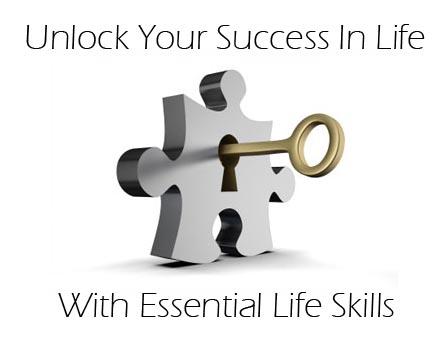 🡪 efficaci  sul   coinvolgimento e  la partecipazione.
Interpersonal  problem-solving skills for workplace adaptation (Bonete, et al. 2014 )
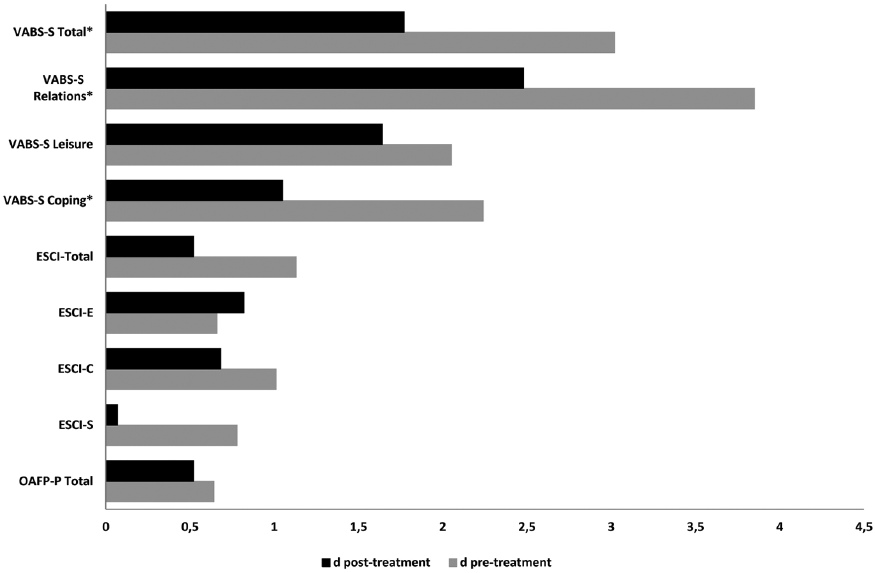 10 sessioni di 75 minuti


Introduzione al problem solving 
relazionale
Abilità di comunicazione
Definire il problema
Diversi punti di vista
Analisi delle cause
La ricerca di soluzioni 
Scegliere l’opzione migliore
Pianificare l’azione
Valutare e monitorare
Riesaminare il processo
Abilità sociali
Problem solving relazionale
Abilità lavorative
Costruire il futuro sulle componenti dell’autodeterminazione (Konrad et al., 2007 ; Shogren et al., 2015) 

La partecipazione a questi  percorsi ha un impatto significativo su inclusione lavorativa, accesso alla comunità, indipendenza, partecipazione alle attività comunitarie a conclusione dei percorsi educativi e soddisfazione per la qualità di vita
Prendere decisioni
Risorse e supporti disponibili
Conoscere se stesso
Raggiungere i propri obiettivi
Comunicare
Lavorare in gruppo
β=1.078
Partecipazione alla vita comunitaria
autodeterminazione
β=0.504
Partecipazione al mondo del lavoro
Whose future is it anyway? (Wehmeyer e Kelchner, 1997)
36 sessioni
T2
T3
T1
Soft skills training  per studenti universitari (Savitz- Romer et al. 2015)
University of Arizona - Charleston Southern University
Skills oggetto di intervento:  social, emotional, and affective (SEA)  
OBIETTIVO. incrementare il coinvolgimento e il successo negli obiettivi del percorso universitario
Indicatori  di efficacia: 
Incremento nei risultati ottenuti nelle sessioni di esame di circa il 60% 
Oltre il 90% dei partecipanti riporta una maggiore comprensione dei punti di forza e delle proprie vulnerabilità, delle scelte e delle strategie di studio più efficacy
Programma quadriennale 
Problem solving, pensiero critico
Etica del lavoro e abilità di comunicazione,
Organizzazione del tempo e autoefficacia
• Approccio allo studio e al lavoro 
•Abilità intrapersonali: atteggiamenti che influenzano il comportamento e la percezione di sè 
•Abilità sociali: abilità  comportamenti e atteggiamenti che facilitano relazioni positive con gli altri
Fronteggiare le difficoltà di apprendimento in contesti complessi agendo sulle Life Skills
un’ottica preventiva  finalizzata alla promozione del benessere
muovendosi dal trattamento del disagio alla promozione della salute e del benessere (Hage, Schwartz e Murray, 2013), in modo proattivo più che reattivo (Romano, 2013)

un impegno attivo per  l’inclusione 
per gli studenti con DSA ma anche per tutti, per una ottimizzazione dell’esperienza accademica che ponga attenzione a Life Skills sociali, emozionali e comportamentali in cui trovino spazio dimensioni centrali per la progettazione professionale (Savitz- Romer et al. 2015 + Nota, Soresi, 2017).
I  prossimi passi: alcuni temi di  gruppi di ricerca internazionali
un assessment ecologico e positivo, integrato e dinamico teso allo sviluppo della riflessività e   preoccupato per la promozione del benessere 

b. l’efficacia dei Life Skills Programs sullo sviluppo dell’autonomia, del senso di appartenenza, delle relazioni e della capacità  di networking per una Inclusione Smart 

c. l’efficacia dei Life Skills Programs sugli  obiettivi, sugli atteggiamenti e sulle risorse di una  progettazione  Smart  del futuro
EDUCAZIONE INCLUSIVA
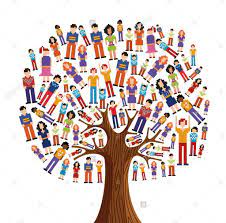 Quali sono i principi su cui si basa l’Educazione Inclusiva?

A tutti i bambini e bambine dovrebbe essere data l'opportunità di esprimere e usare il modo/l'aspetto in cui sono bravi.
I programmi dovrebbero essere adattati alle esigenze di tutti gli studenti.
La tecnologia attuale dovrebbe essere utilizzata in modo efficace.
L'inclusività non va considerata solo per quanto riguarda il contesto fisico, ma anche in termini di pratiche cognitive, sociali, affettive, educative.
Gli accordi per gli studenti dovrebbero essere presi senza analizzarli.
Le disposizioni degli studenti dovrebbero essere fatte in modo da non escluderli
DISCRIMINAZIONE 

Una situazione in cui una persona non può godere dei diritti umani e di altri diritti legali allo stesso modo degli altri a causa di un'ingiusta distinzione in termini di politica, legge o trattamento (Amnesty International).

            Discriminazione diretta                                 Discriminazione Indiretta
Quali sono i benefici dell’Educazione Inclusiva per gli studenti?
1
2
3
4
5
Gli studenti con disabilità possono ottenere un'istruzione di qualità, padroneggiare una professione e diventare membri attivi della società.
Gli studenti con bisogni educativi speciali possono acquisire abilità sociali e comunicative
Tutti gli studenti possono acquisire abilità umane come l’empatia la tolleranza, la pazienza ecc...
Tutti gli studenti hanno uguali diritti, indipendentemente dalla loro età, sesso o abilità.
Tutti gli studenti possono avere l’aiuto individuale degli insegnanti
Scuole Inclusive
Tutti gli studenti possono avere successo nonostante le differenze
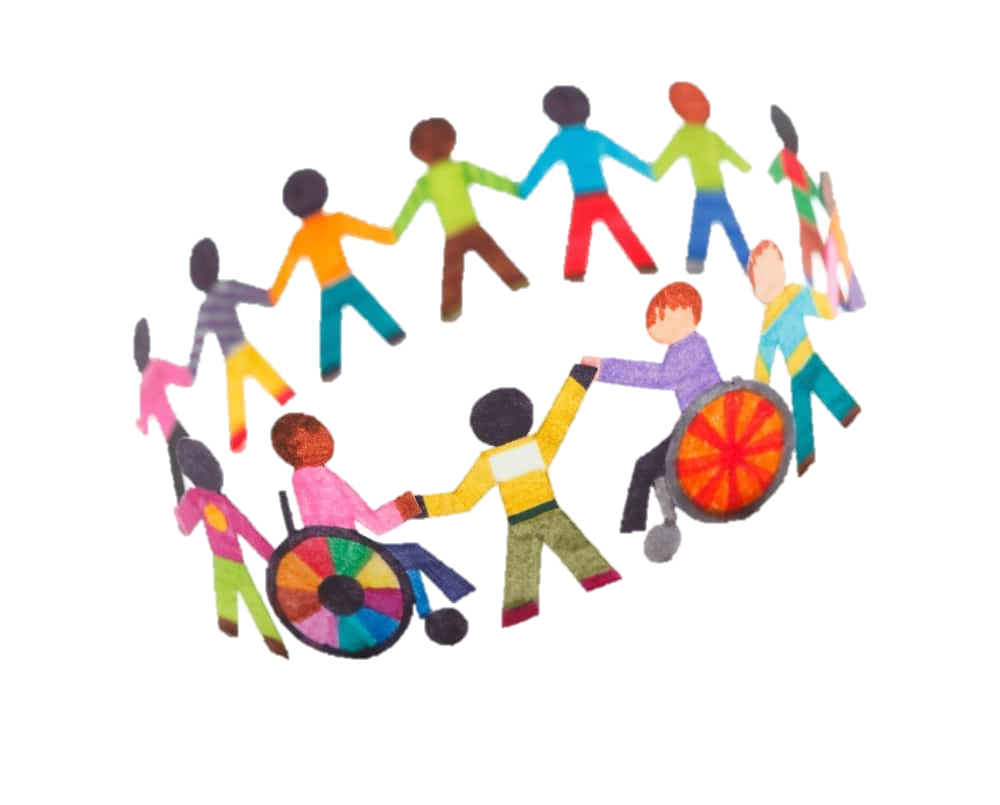 studenti provenienti da ambienti culturali, etnici, linguistici e socio-economici diversi sono considerati importanti per la scuola.
i loro orientamenti educativi valorizzano le differenze piuttosto che le strategie e le politiche.
Conclusioni
Le normative internazionali (Right to Education Act, 2009) garantiscono l'istruzione a tutti i bambini, indipendentemente dal loro ceto sociale, religione, abilità.

Inclusione 🡪 è più che un metodo per educare gli studenti con disabilità.

Una buona educazione inclusiva 🡪 tutti gli studenti possono partecipare equamente a tutti gli aspetti della classe.

Competenze del 21° secolo 🡪 strettamente legate all'apprendimento permanente.
Grazie per l’attenzione!
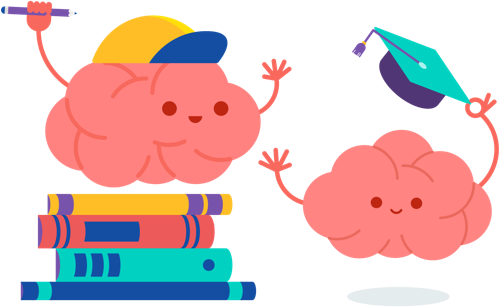